Only presentation for Professional Customer
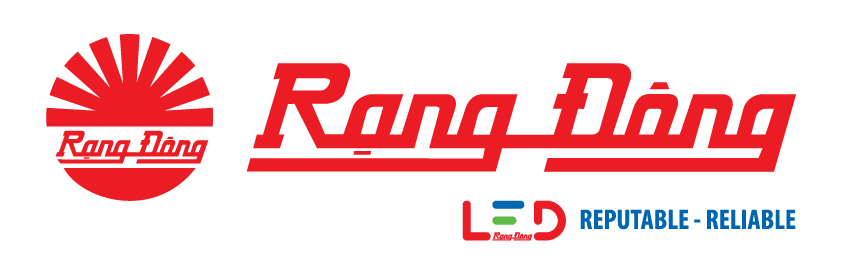 www.rangdong.com.vn
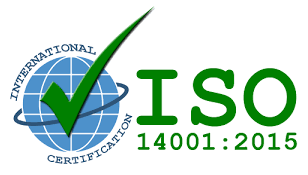 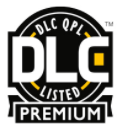 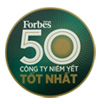 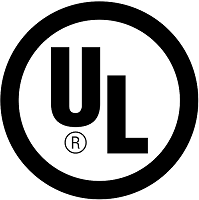 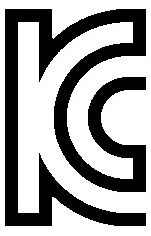 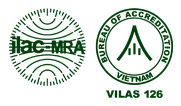 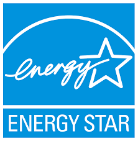 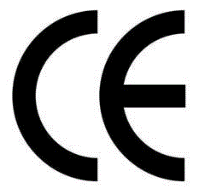 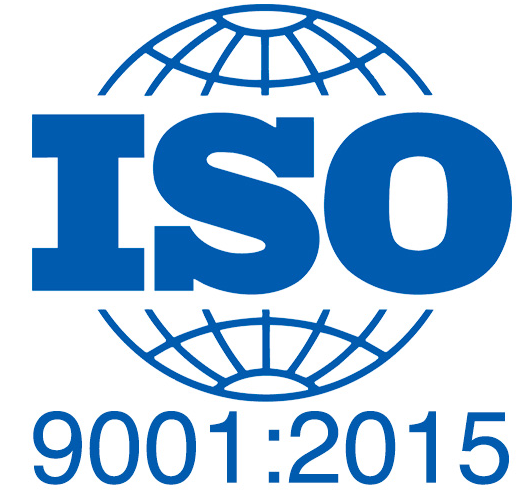 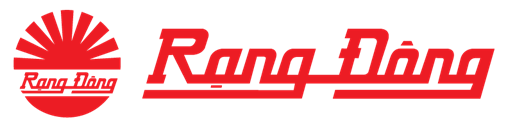 1.LED Living Room Light
Product Feature
 Stable quality
 No LGP, No yellowing
 Cheaper than flat panel
 Bright, uniform and soft light, no dark space
 Flicker Free
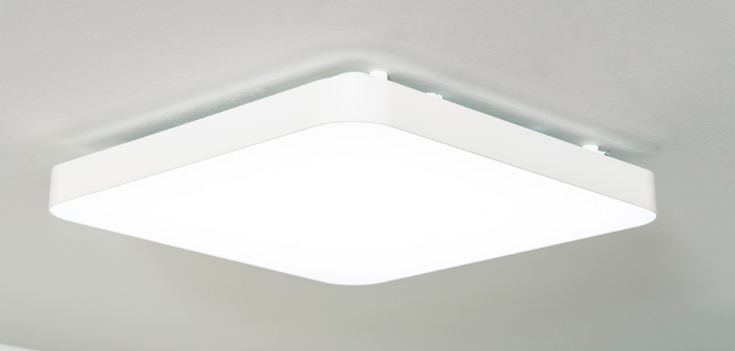 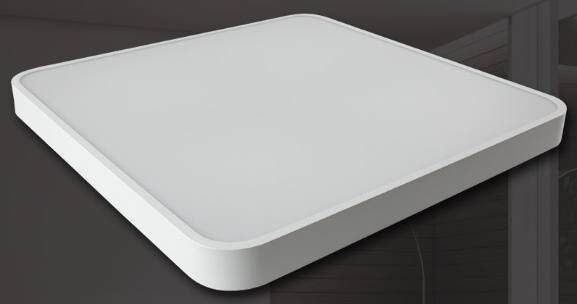 500x500/50W
540x540/50W
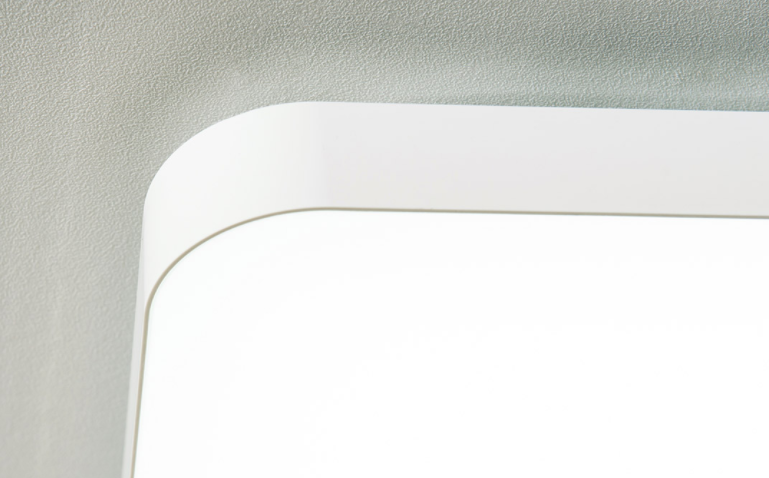 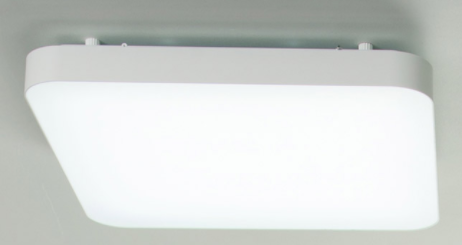 Options: Changing 3 CCT by Switch
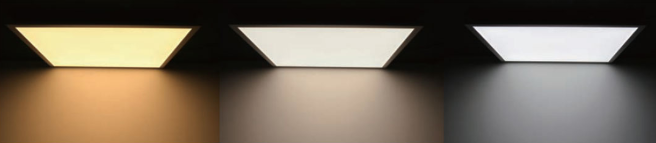 Applications:
4000K
6500K
3000K
Mounted away from the ceiling
Mounted close to the ceiling
● Perfect for supermarket, bar, cafe, clothing store, living room, etc
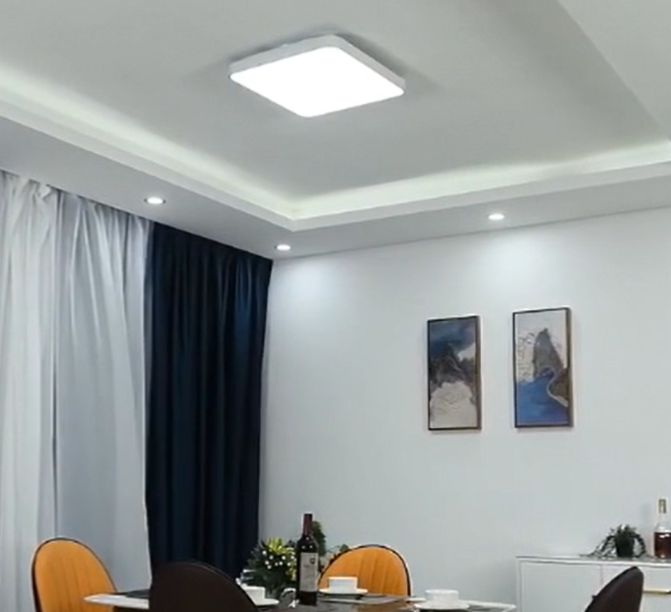 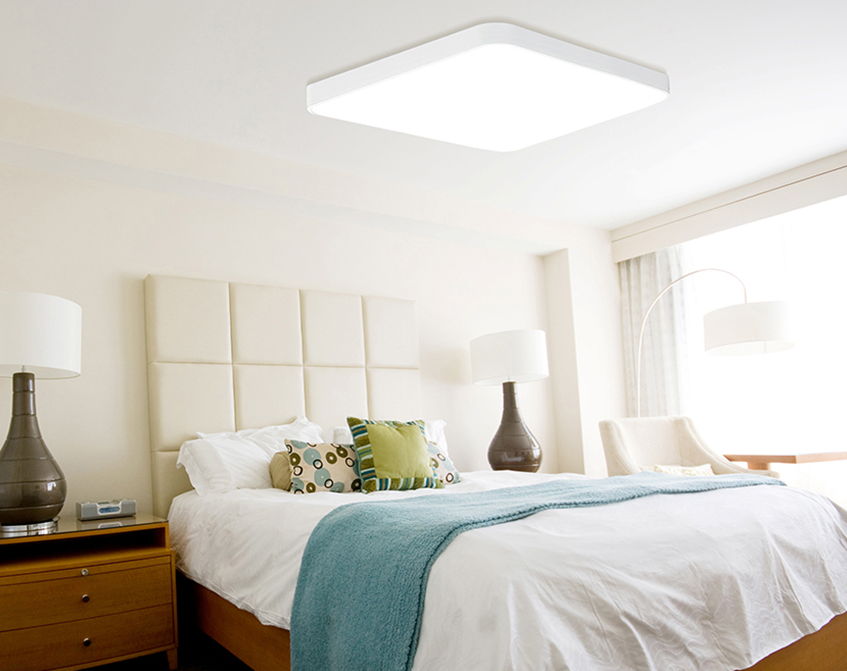 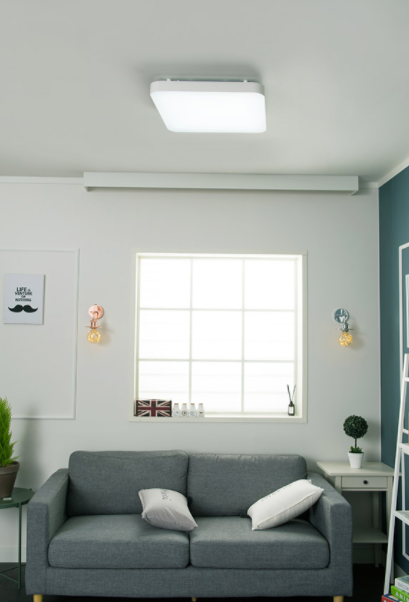 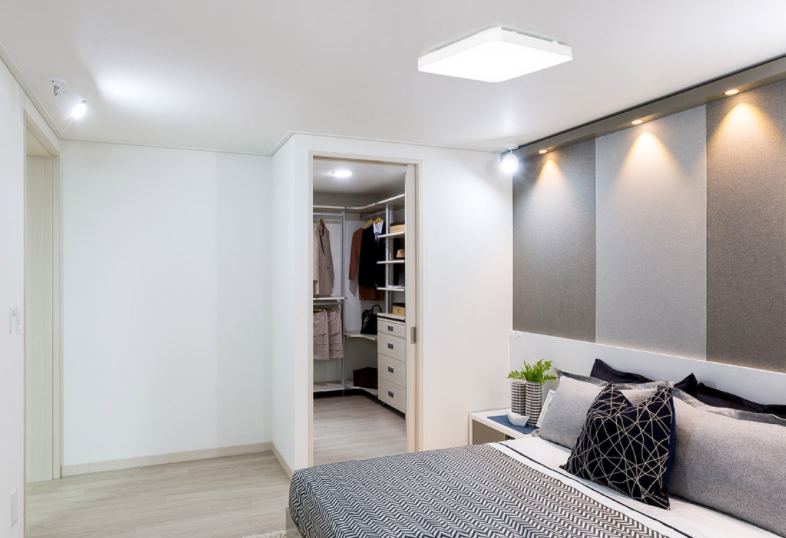 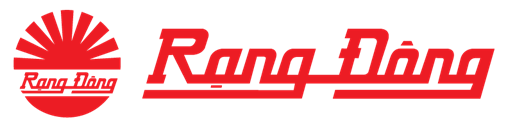 1.1 LED Living Room Light 500x500/50W
Specifications:
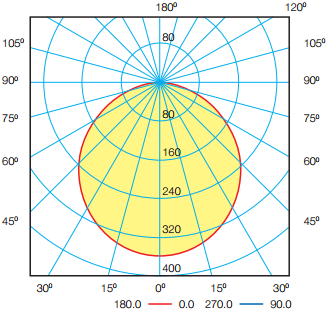 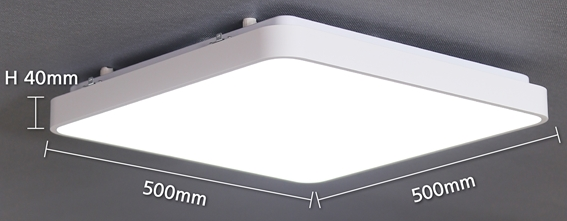 Light Distribution
Options: Changing 3 CCT by Switch
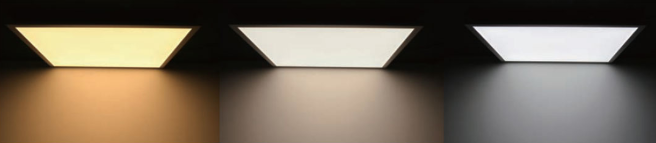 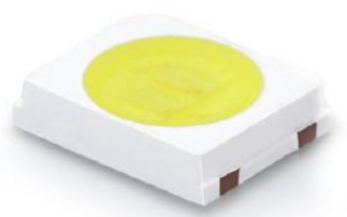 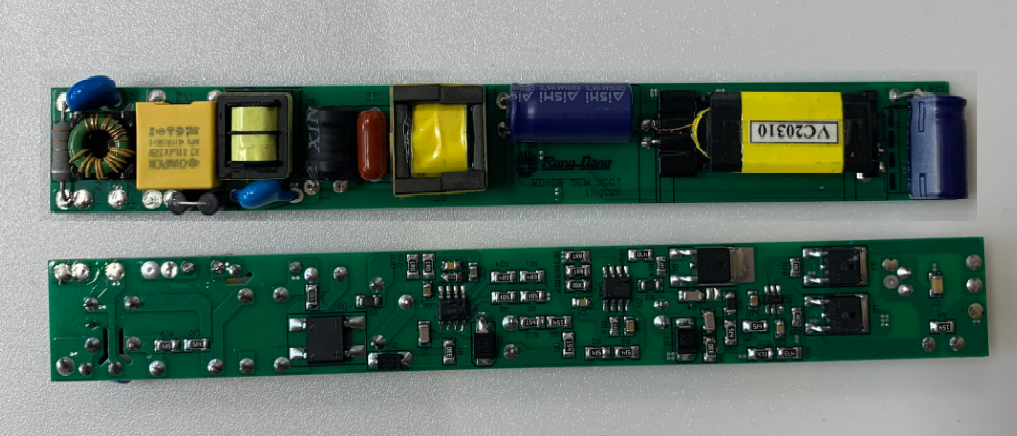 4000K
6500K
3000K
High quality Driver 
Flicker Free
Use Korea LED package
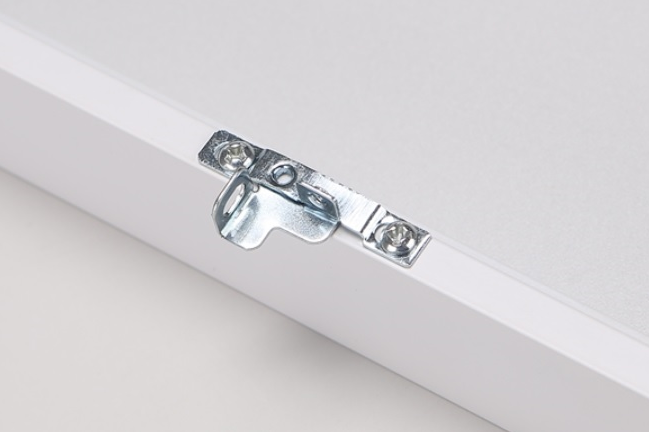 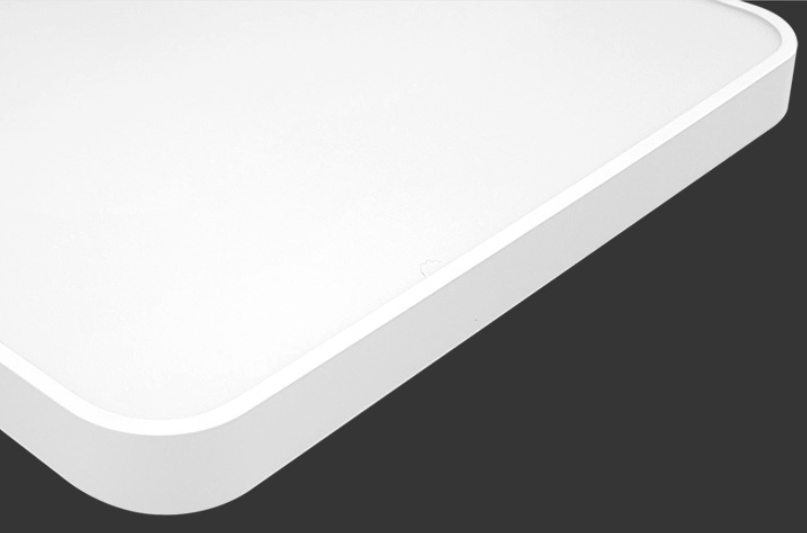 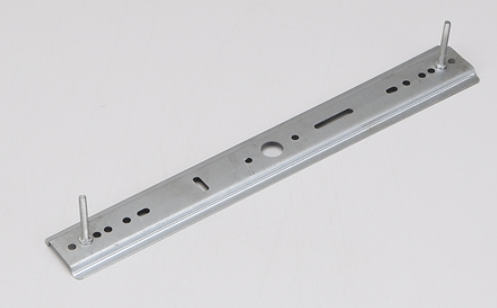 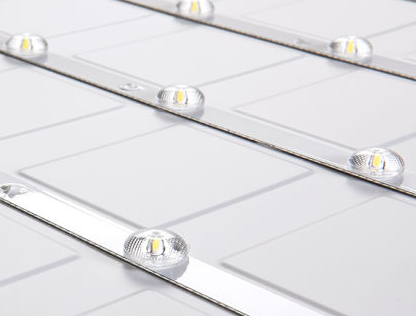 Lens + PS diffuser
Uniform and soft light, no dark space
Aluminum frame
Smooth curved edges
Easy to install with Lock & Bracket
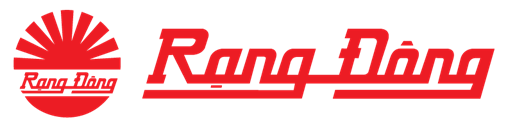 1.2 LED Living Room Light 540x540/50W
Specifications:
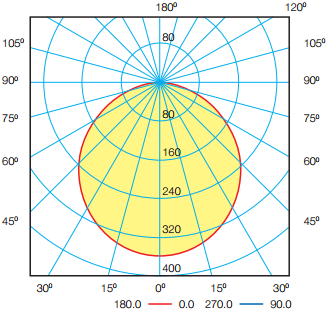 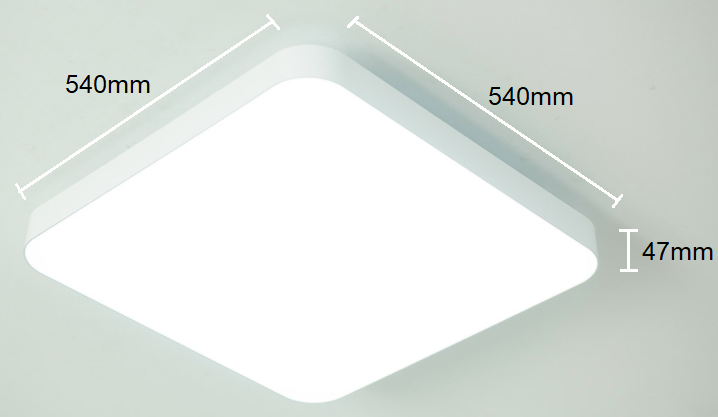 Light Distribution
Options: Changing 3 CCT by Switch
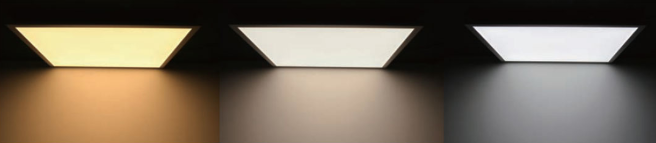 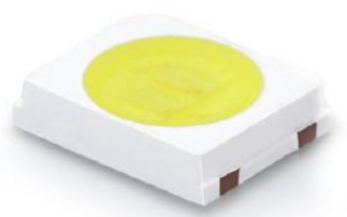 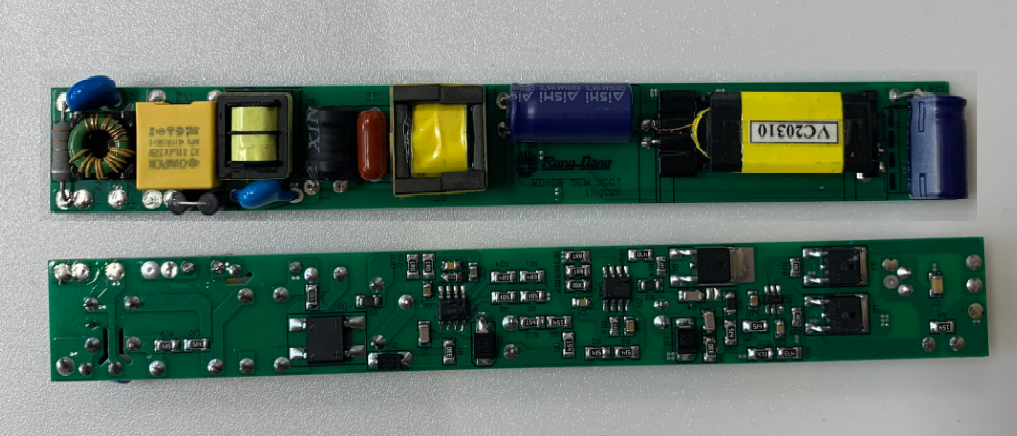 4000K
6500K
3000K
High quality Driver 
Flicker Free
Use Korea LED package
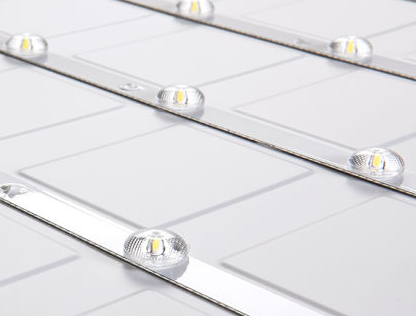 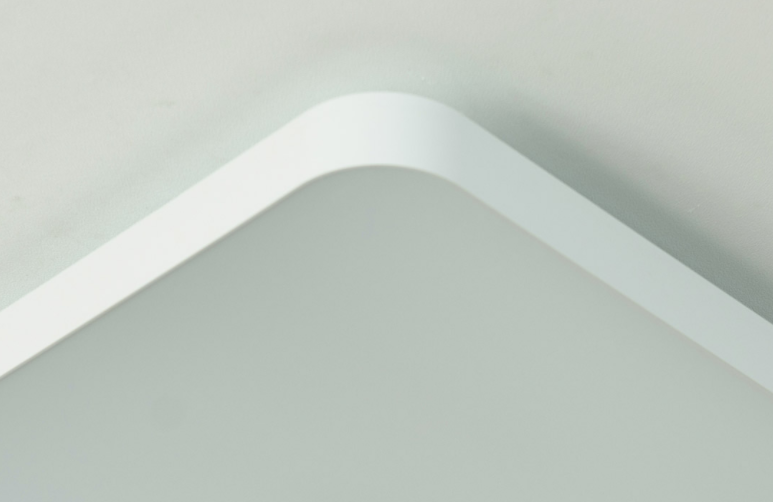 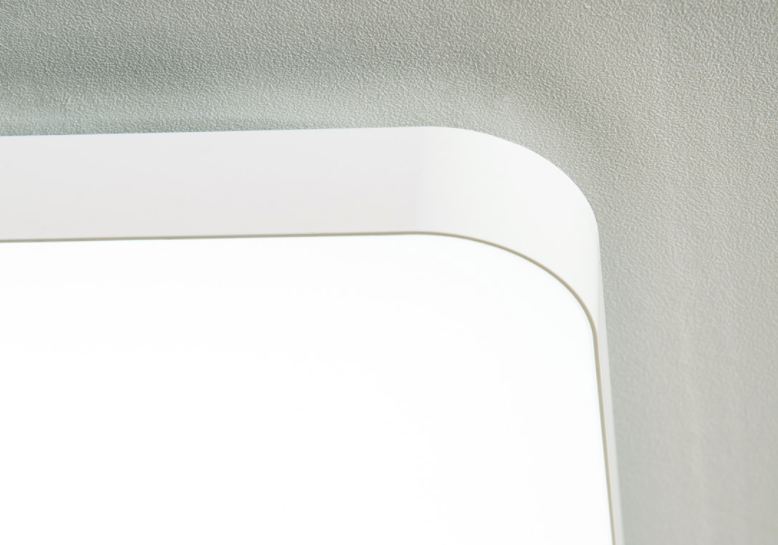 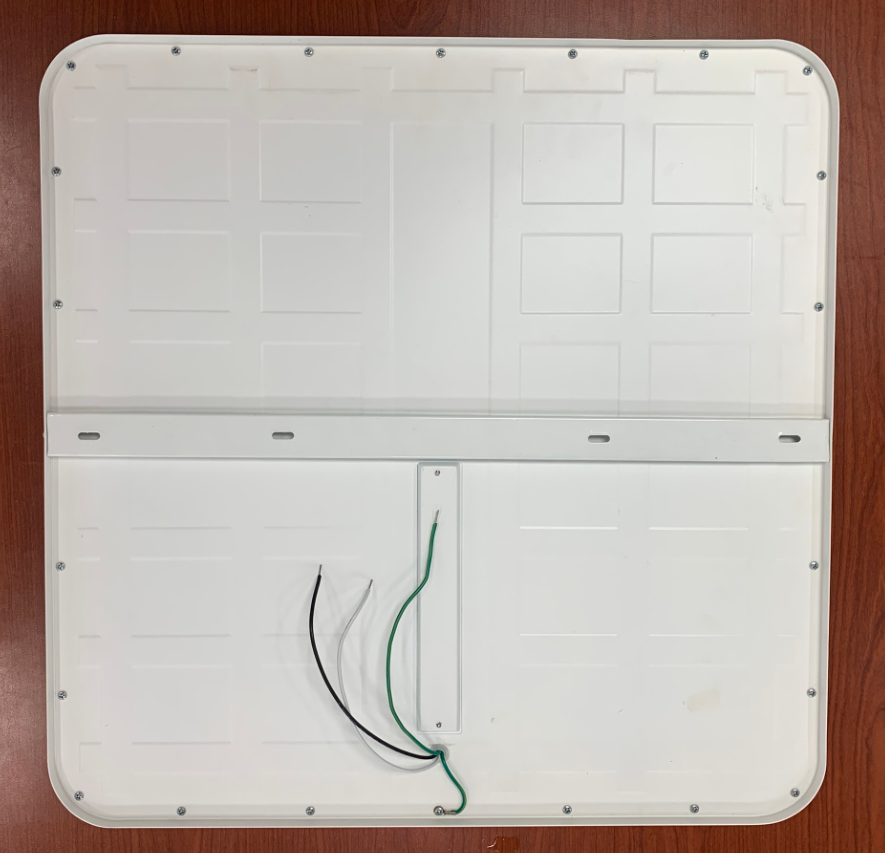 Aluminum frame
smooth curved edges
Lens + PS diffuser
Uniform and soft light, no dark space
Easy to install, close to the ceiling surface
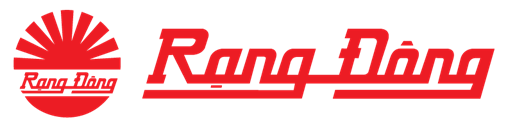 2. LED Ceiling Light
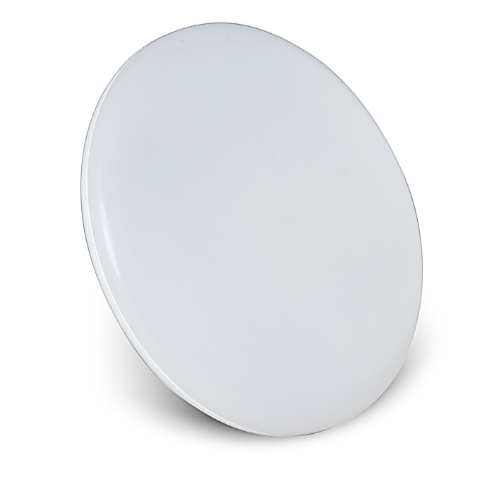 Product Feature
 Stable quality
 Bright, uniform and soft light, no dark space
 Flicker Free
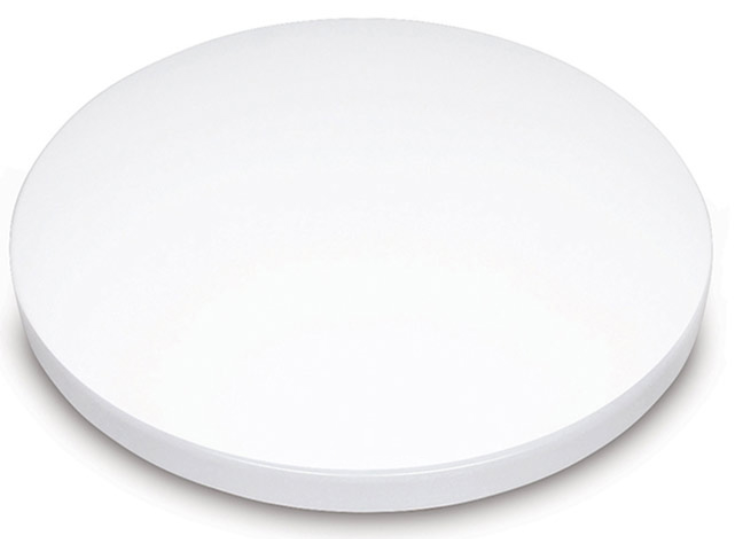 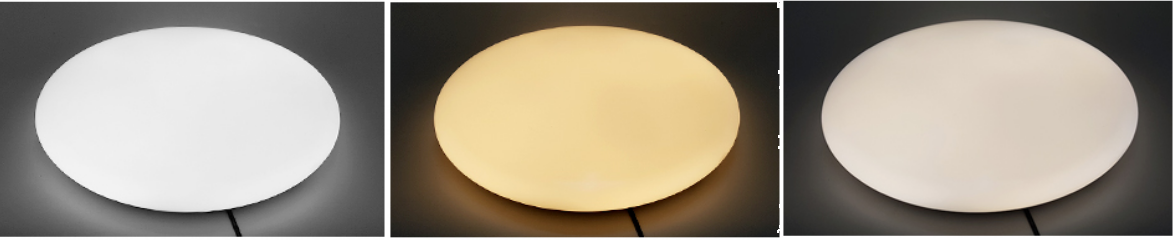 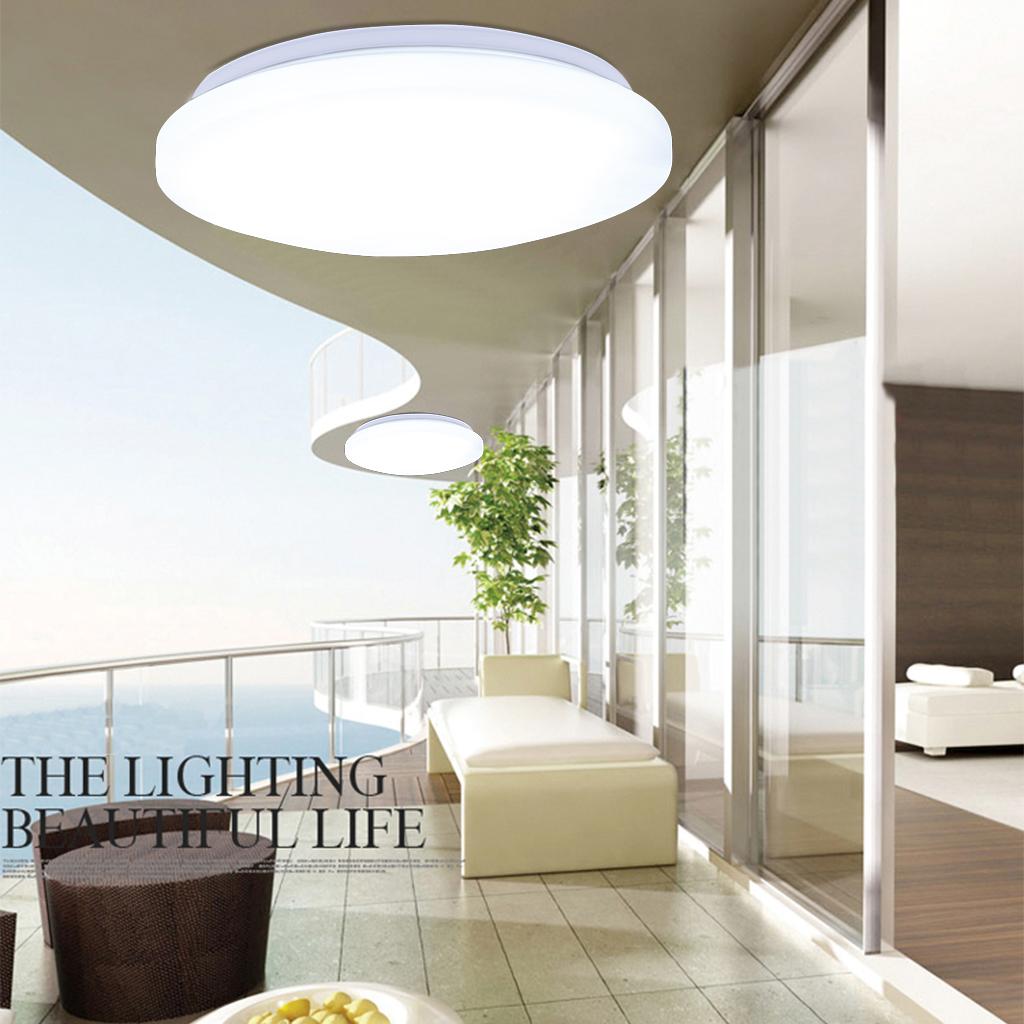 Options: Changing 3 CCT by Switch
Applications:
● Perfect for supermarket, office, store, housing, etc
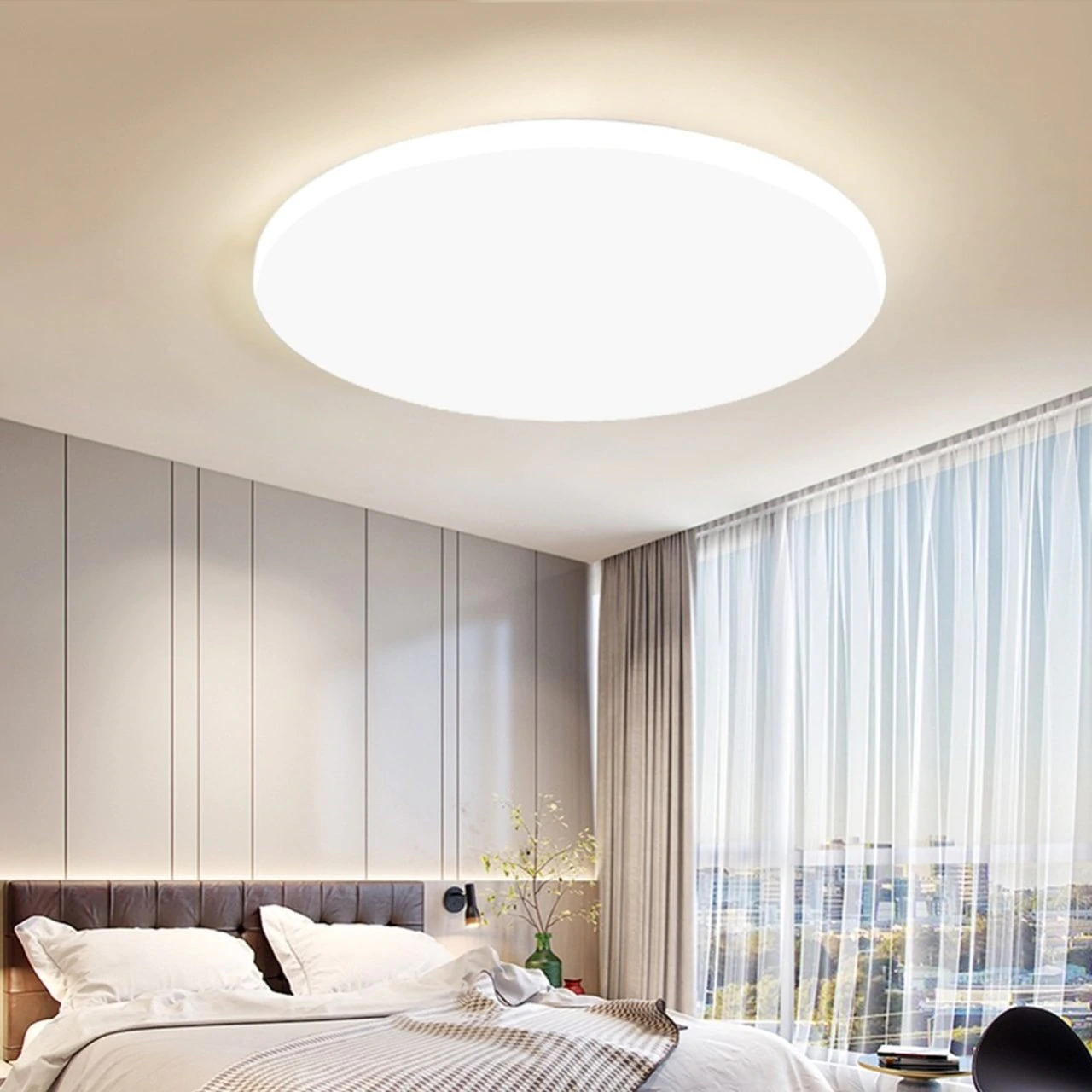 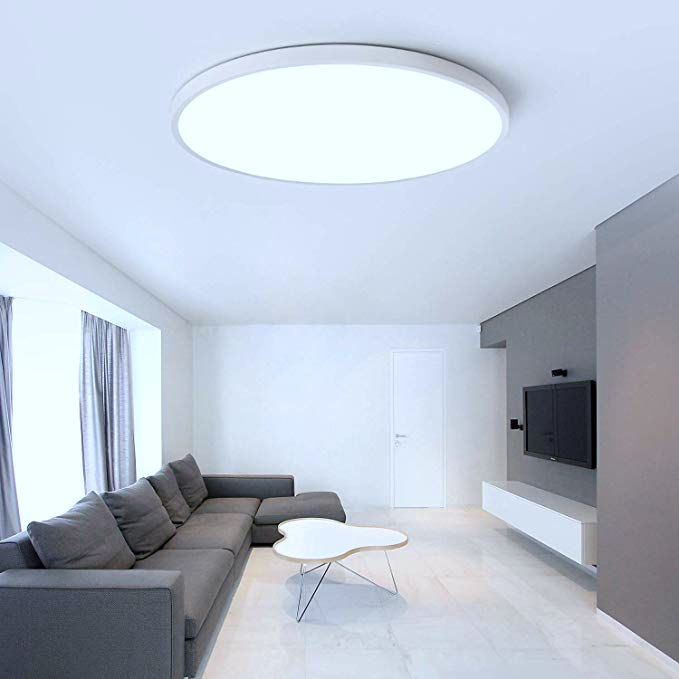 3000K
4000K
6500K
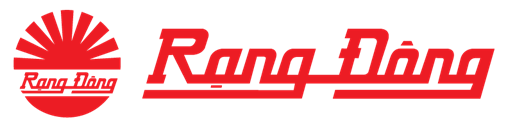 2.1. LED Ceiling Light 450/50W
Specifications:
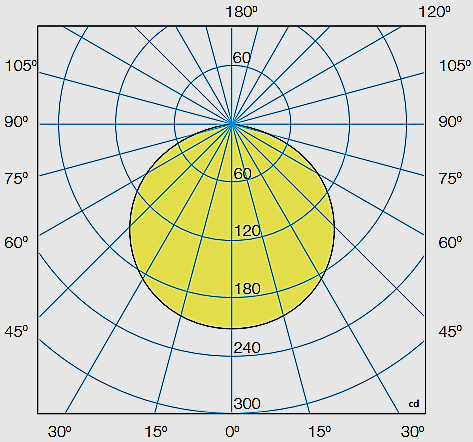 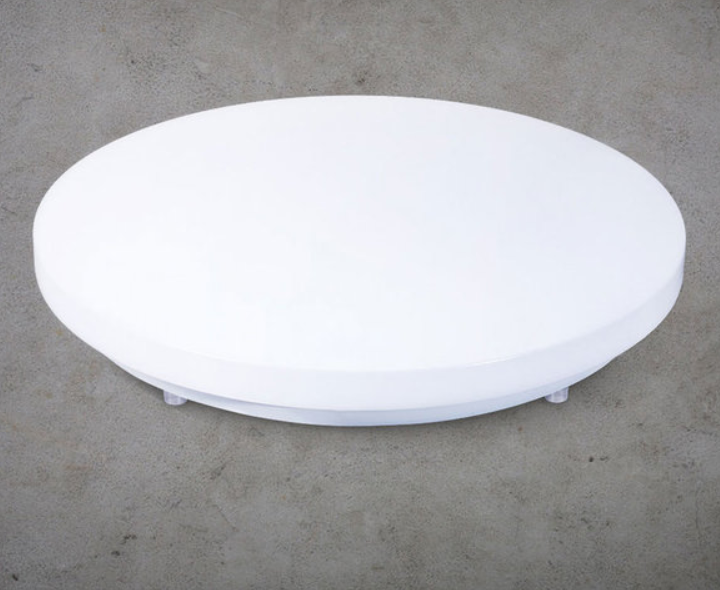 Light Distribution
Options: Changing 3 CCT by Switch
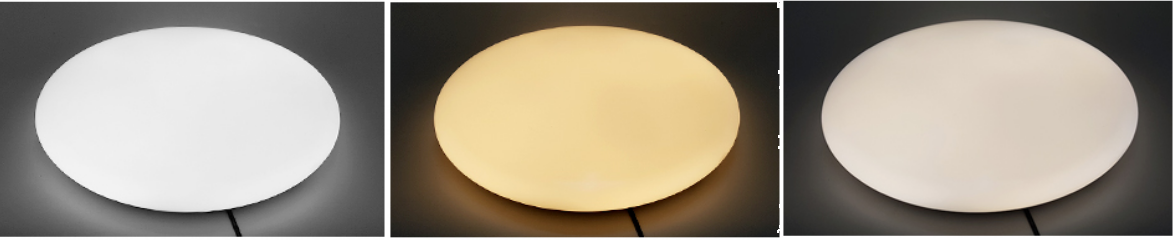 4000K
3000K
6500K
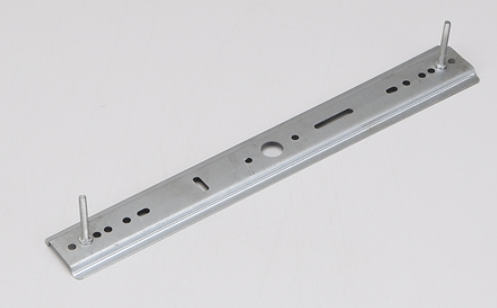 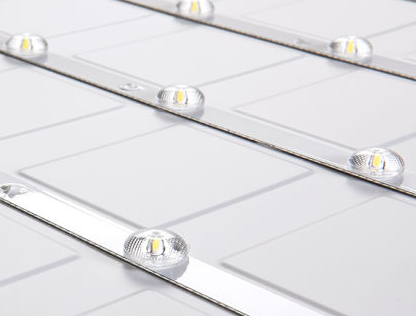 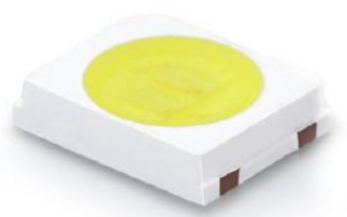 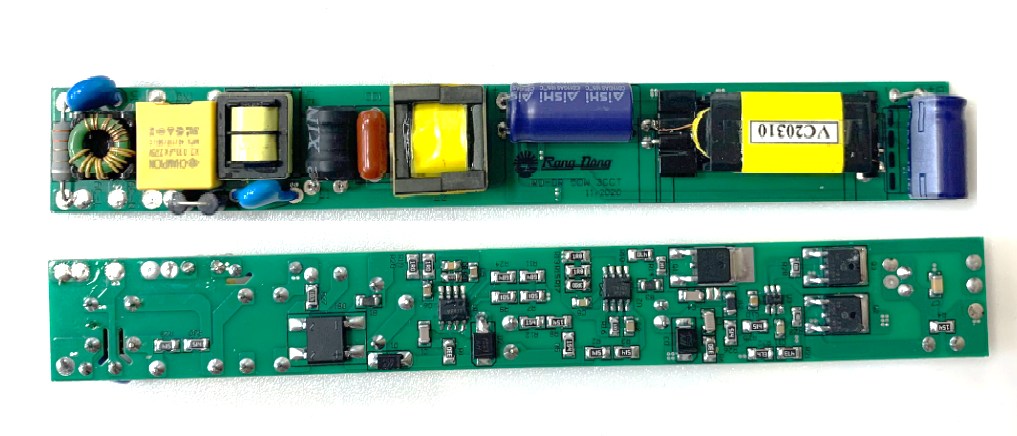 High quality Driver 
Flicker Free
Easy to install with bracket
Use Korea LED package
Lens + PS diffuser
Uniform and soft light, no dark space
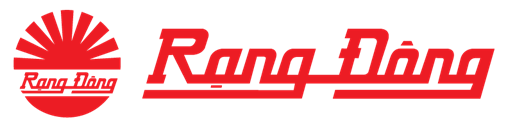 1.2. LED Ceiling Light 550/60W
Specifications:
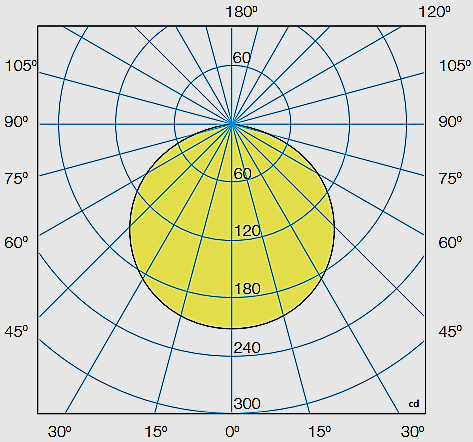 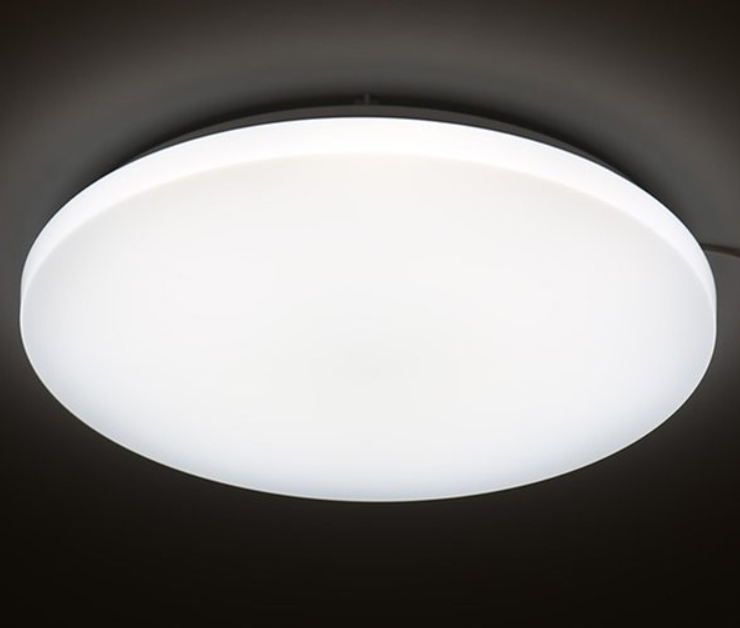 Light Distribution
Options: Changing 3 CCT by Switch
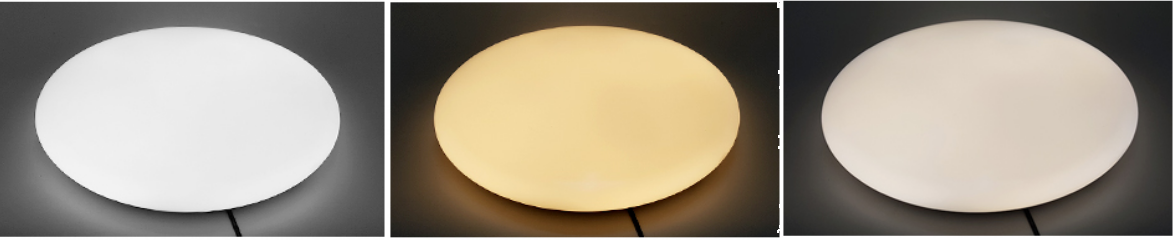 4000K
3000K
6500K
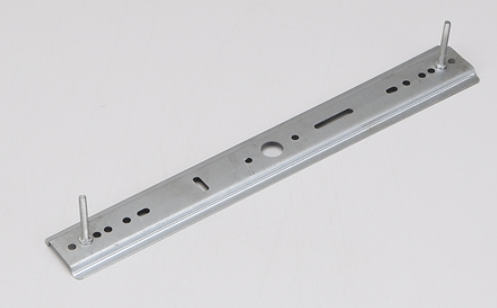 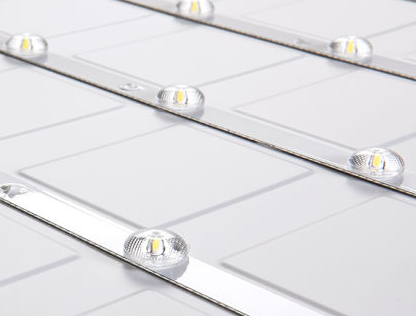 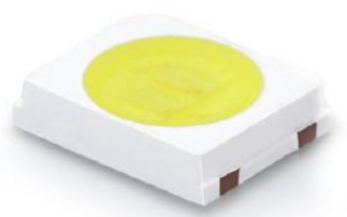 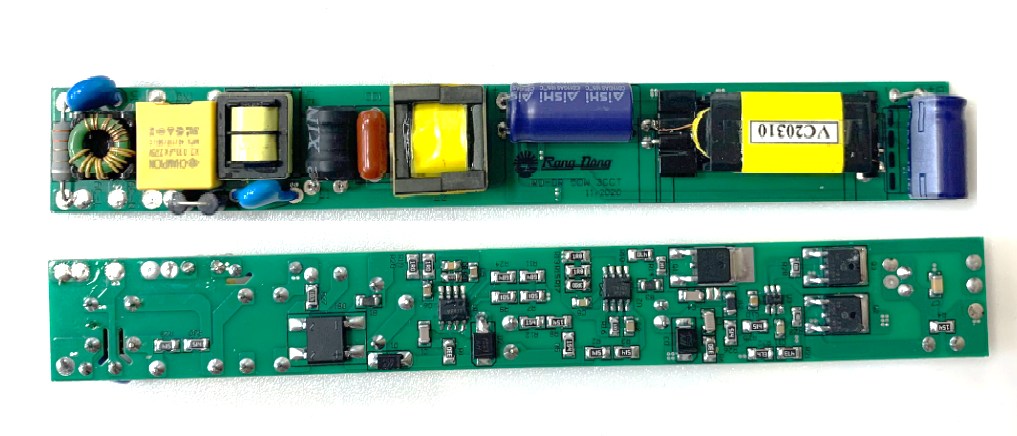 High quality Driver 
Flicker Free
Easy to install with bracket
Use Korea LED package
Lens + PS diffuser
Uniform and soft light, no dark space